Contents
Cursors, which hold the results returned by a query
Exceptions
Procedures
12/29/2010
Course: Data base Technologies, Instructor: Dr Ali Daud
1
Introducing PL/SQL Programming
Cursors
You use a cursor when you have a SELECT statement that returns more than one row from the database 
A cursor is basically a set of rows that you can access one at a time 
You retrieve the rows into the cursor using your SELECT statement and then fetch the rows from the cursor 
You may follow five steps when using a cursor:
Declare variables to store the column values from the SELECT statement
Declare the cursor, specifying your SELECT statement
Open the cursor
Fetch the rows from the cursor
Close the cursor
12/29/2010
Course: Data base Technologies, Instructor: Dr Ali Daud
2
Introducing PL/SQL Programming
Step 1: Declare the Variables to Store the Column Values
The first step is to declare the variables that will be used to store the column values 
These variables must be compatible with the column types
Tip  Earlier you saw that %TYPE may be used to get the type of a column 
If you use %TYPE when declaring your variables, your variables will automatically be of the correct type
The following example declares three variables to store the product_id, name, and price columns from the products table using %TYPE: 
DECLARE 
v_product_id products.product_id%TYPE; 
v_name products.name%TYPE; 
v_price products.price%TYPE;
12/29/2010
Course: Data base Technologies, Instructor: Dr Ali Daud
3
Introducing PL/SQL Programming
Step 2: Declare the Cursor
A cursor declaration consists of a name that you assign to the cursor and the SELECT statement that you want to execute—
this SELECT statement is not actually run until you open the cursor The cursor declaration, like all other declarations, is placed in the declaration section 
The syntax for declaring a cursor is as follows:
CURSOR cursor_name IS SELECT_statement; 
where
cursor_name specifies the name of the cursor
SELECT_statement is a SELECT statement
The following example declares a cursor named cv_product_cursor whose SELECT statement retrieves the product_id, name, and price columns from the products table:
CURSOR cv_product_cursor IS SELECT product_id, name, price FROM products ORDER BY product_id;
12/29/2010
Course: Data base Technologies, Instructor: Dr Ali Daud
4
Introducing PL/SQL Programming
Step 3: Open the Cursor
The next step is to open the cursor, which runs the SELECT statement 
You open a cursor using the OPEN statement, which must be placed in the executable section of the block
The following example opens cv_product_cursor, and therefore also runs 
the SELECT statement that retrieves the rows from the products table:
OPEN cv_product_cursor;
12/29/2010
Course: Data base Technologies, Instructor: Dr Ali Daud
5
Introducing PL/SQL Programming
Step 4: Fetch the Rows from the Cursor
To read each row from the cursor, you can use the FETCH statement 
The FETCH statement reads the column values into the variables that you specify; 
FETCH uses the following syntax:
FETCH cursor_name INTO variable[, variable ...]; 
where
variable is a previously declared variable into which values from the cursor’s SELECT statement are stored
The following example uses FETCH to retrieve a row from cv_product_cursor and stores the column values in the v_product_id, v_name, and v_price variables created earlier in step 1:
FETCH cv_product_cursor INTO v_product_id, v_name, v_price;
12/29/2010
Course: Data base Technologies, Instructor: Dr Ali Daud
6
Introducing PL/SQL Programming
Note  
Of course, a cursor may contain many rows; 
therefore, a loop is required is to read each row in turn 
To determine when the loop is to end, 
you can use the Boolean variable cv_product_cursor%NOTFOUND
This variable is true when the FETCH statement has reached the end of the rows in the cursor 
and there are no further rows to read 
The following example shows a loop that reads each row from cv_product_cursor:
12/29/2010
Course: Data base Technologies, Instructor: Dr Ali Daud
7
Introducing PL/SQL Programming
LOOP 
FETCH cv_product_cursor 
INTO v_product_id, v_name, v_price; 
-- exit the loop when there are no more rows, as indicated by 
-- the Boolean variable cv_product_cursor%NOTFOUND (= true when 
-- there are no more rows) 
EXIT WHEN cv_product_cursor%NOTFOUND; 
-- use DBMS_OUTPUT.PUT_LINE() to display the variables DBMS_OUTPUT.PUT_LINE( 'v_product_id = ' || v_product_id || ', v_name = ' || v_name || ', v_price = ' || v_price ); 
END LOOP;
Notice Here used DBMS_OUTPUT.PUT_LINE() to display the v_product_id, v_name, and v_price variables that were read for each row
12/29/2010
Course: Data base Technologies, Instructor: Dr Ali Daud
8
Introducing PL/SQL Programming
Step 5: Close the Cursor
Once you’ve finished with the cursor, the final step is to close the cursor using the CLOSE statement 
Closing your cursors frees up system resources 
The following example closes cv_product_cursor: 
CLOSE cv_product_cursor; 
The call to the DBMS_OUTPUT.PUT_LINE() method
displays the value set for the area variable on the screen 
(you must enter the command SET SERVEROUTPUT ON in SQL*Plus to see the output)
12/29/2010
Course: Data base Technologies, Instructor: Dr Ali Daud
9
Introducing PL/SQL Programming
Cursors and FOR Loops
You can combine the power of a FOR loop to access the rows in a cursor 
When you use a FOR loop, you don’t have to explicitly open and close the cursor—the FOR loop does this automatically for you 
The following product_cursor2.sql script uses a FOR loop to access the rows in cv_product_cursor 
Notice how concise the FOR loop is:
-- product_cursor2.sql displays the product_id, name, 
-- and price columns from the products table using a cursor 
-- and a FOR loop
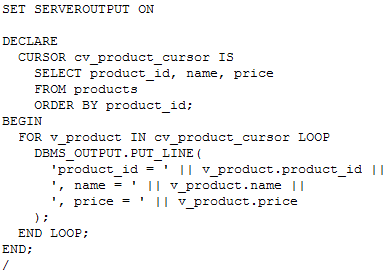 12/29/2010
Course: Data base Technologies, Instructor: Dr Ali Daud
10
Introducing PL/SQL Programming
Exceptions
Exceptions are used to handle errors that occur in your PL/SQL code
Earlier you saw an example PL/SQL block that contained an EXCEPTION block to handle 
attempts to divide a number by zero 
that block handled the ZERO_DIVIDE exception 
This exception and some of the other exceptions are shown in Table 11-1 in the book
12/29/2010
Course: Data base Technologies, Instructor: Dr Ali Daud
11
Introducing PL/SQL Programming
DUP_VAL_ON_INDEX Exception
The DUP_VAL_ON_INDEX exception 
is raised when an attempt is made to store duplicate values in a column that is constrained by a unique index 
The following example attempts to insert a row in the customers table 
with a customer_id of 1 
This causes DUP_VAL_ON_INDEX to be raised because the customers table already contains a row with a customer_id of 1:
BEGIN 
INSERT INTO customers ( customer_id, first_name, last_name ) VALUES ( 1, 'Greg', 'Green' ); 
EXCEPTION WHEN DUP_VAL_ON_INDEX THEN DBMS_OUTPUT.PUT_LINE('Duplicate value on an index');
END; 
/ 
Duplicate value on an index
12/29/2010
Course: Data base Technologies, Instructor: Dr Ali Daud
12
Introducing PL/SQL Programming
OTHERS Exception
You can use the OTHERS exception to handle all exceptions. For example:
BEGIN 
DBMS_OUTPUT.PUT_LINE(1 / 0); 
EXCEPTION WHEN OTHERS THEN DBMS_OUTPUT.PUT_LINE('An exception occurred');
END; 
/ 
An exception occurred Because OTHERS handles all exceptions, you must list it after any specific exceptions in your EXCEPTION block
If you attempt to list OTHERS elsewhere, the database returns the error PLS-00370
12/29/2010
Course: Data base Technologies, Instructor: Dr Ali Daud
13
Introducing PL/SQL Programming
Procedures
You can create a procedure that contains a group of SQL and PL/SQL statements 
Procedures allow you to centralize your business logic in the database and may be used by any program that accesses the database.
In this section, you’ll learn how to:
Create a procedure
Call a procedure
Get information on procedures
Drop a procedure
View errors in a procedure
12/29/2010
Course: Data base Technologies, Instructor: Dr Ali Daud
14
Introducing PL/SQL Programming
Creating a Procedure
You create a procedure using the CREATE PROCEDURE statement
The simplified syntax for the CREATE PROCEDURE statement is as follows:
CREATE [OR REPLACE] PROCEDURE procedure_name [(parameter_name [IN | OUT | IN OUT] type [, ...])] {IS | AS} 
BEGIN 
procedure_body 
END procedure_name; 
where
12/29/2010
Course: Data base Technologies, Instructor: Dr Ali Daud
15
Introducing PL/SQL Programming
OR REPLACE specifies the procedure is to replace an existing procedure if present
 You can use this option when you want to modify a procedure
procedure_name specifies the name of the procedure
parameter_name specifies the parameter name 
A procedure may be passed multiple parameters
IN | OUT | IN OUT specifies the mode of the parameter. You may pick one of the following modes for each parameter:
IN is the default mode for a parameter 
This mode is specified for parameters that already have a value when the procedure is run and that value may not be changed in the body
OUT is specified for parameters whose values are only set in the body
IN OUT is specified for parameters that may already have a value when the procedure is called, but their value may also be changed in the body
type specifies the type of the parameter
procedure_body contains the SQL and PL/SQL statements to perform the procedure’s task
12/29/2010
Course: Data base Technologies, Instructor: Dr Ali Daud
16
Introducing PL/SQL Programming
The following statement defines a procedure named update_product_price()
This statement is contained in the store_schema.sql script
The update_product_price() procedure multiplies the price of a product by a factor—the product ID and the factor are passed as parameters to the procedure 
If the specified product doesn’t exist, the procedure takes no action, otherwise it updates the product price by the factor
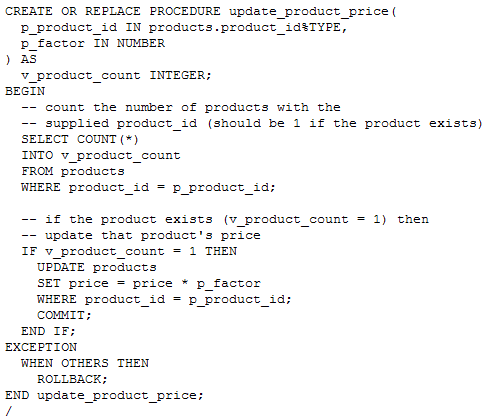 12/29/2010
Course: Data base Technologies, Instructor: Dr Ali Daud
17
Introducing PL/SQL Programming
Calling a Procedure
You call a procedure using the CALL statement 
The example you’ll see in this section will multiply the price of product #1 by 1.5 using the update_product_price() procedure shown in the previous section
First, the following query retrieves the price of product #1 so you can compare with the modified price later:
SELECT price FROM products WHERE product_id = 1; 
PRICE ---------- 19.95 
The following statement calls update_product_price(), passing the parameter values 1 (the product_id) and 1.5 (the factor to multiply the price of the product by):
CALL update_product_price(1, 1.5); The next query retrieves the details for product #1 again; notice the price has increased:
SELECT price FROM products WHERE product_id = 1; 
PRICE ---------- -----29.93
12/29/2010
Course: Data base Technologies, Instructor: Dr Ali Daud
18
Introducing PL/SQL Programming
Getting Information on Procedures
Note  You can get information on your procedures from the user_procedures view. Table 11-2 describes some of the columns in user_procedures
Note  You can get information on all the procedures you have access to using all_procedures
The following example retrieves the object_name, aggregate, and parallel columns from user_procedures for update_product_price():
SELECT object_name, aggregate, parallel FROM user_procedures WHERE object_name = 'UPDATE_PRODUCT_PRICE';
12/29/2010
Course: Data base Technologies, Instructor: Dr Ali Daud
19
Introducing PL/SQL Programming
Dropping a Procedure
You drop a procedure using DROP PROCEDURE . For example, the following statement drops update_product_price(): 
DROP PROCEDURE update_product_price;
12/29/2010
Course: Data base Technologies, Instructor: Dr Ali Daud
20
Introducing PL/SQL Programming
Viewing Errors in a Procedure
If the database reports an error when you create a procedure (or function), you can view the errors by issuing a SHOW ERRORS command
For example, the following CREATE PROCEDURE statement attempts to create a procedure that has a syntax error at line 6 (the parameter should be p_dob, not p_dobs): 
SQL> CREATE OR REPLACE PROCEDURE update_customer_dob ( 2 p_customer_id INTEGER, p_dob DATE 3 ) AS 4 BEGIN 5 UPDATE customers 6 SET dob = p_dobs 7 WHERE customer_id = p_customer_id; 8 END update_customer_dob; 9 
/ 
Warning: Procedure created with compilation errors.
12/29/2010
Course: Data base Technologies, Instructor: Dr Ali Daud
21
Introducing PL/SQL Programming
As you can see, the database reports a compilation error in the procedure 
To view the errors, you issue the SHOW ERRORS command, for example:
SQL> SHOW ERRORS Errors for PROCEDURE UPDATE_CUSTOMER_DOB: 
LINE/COL ERROR -------- ------------------------------------------ 5/3 PL/SQL: SQL Statement ignored 
6/13 PL/SQL: ORA-00904: invalid column name 
As you can see, line 5 was ignored because an invalid column name was referenced in line 6 of the CREATE PROCEDURE statement 
You can fix the error by issuing an EDIT command, changing p_dobs to p_dob, and rerunning the CREATE PROCEDURE statement by entering /
12/29/2010
Course: Data base Technologies, Instructor: Dr Ali Daud
22
Introducing PL/SQL Programming
12/29/2010
Course: Data base Technologies, Instructor: Dr Ali Daud
23